平成２７年度
復興支援員
地域おこし協力隊
活動中間報告会

宮城県内で活動する
復興支援員・地域おこし協力隊の
活動報告会を開催します
聴講者募集
参加費無料
聴講には申し込みが必要です。
詳細は別紙をご覧ください
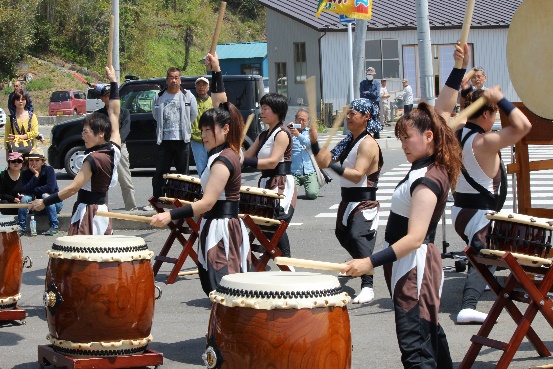 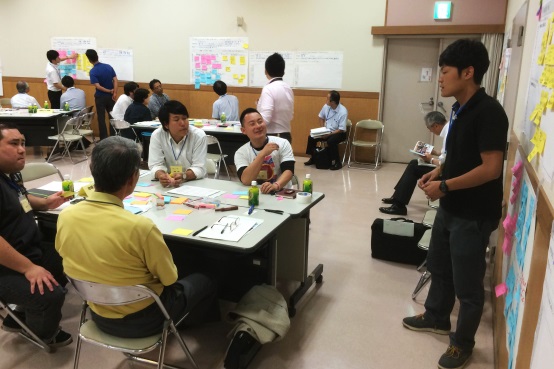 報告会スケジュール
■開会挨拶　　　　　　13:30 - 13:35
■講話　　　　　　　　13:35 - 13:55
　「地域ニーズの変化と隊員の役割
　　　～石巻・牡鹿半島における活動～」
　　　　講師：亀山　貴一氏（一般社団法人　はまのね　代表理事）
■支援員・協力隊 活動テーマ別分科会
（事例共有・意見交換） 13:55 - 17:10　※テーマ・アドバイザーは裏面参照ください
■閉会挨拶　　　　　　 17:10 - 17:15
　交流会　　　　　　　 17:30 - 18:30　（同会場にて・会費500円程度）
開催概要
■日　　時：平成２７年１０月９日（金）　13:30 - 17:15
■会　　場：石巻市河北総合センター（ビッグバン）（石巻市成田字小塚裏畑54）
　　　　　　文化交流ホール
■対　　象：総務省復興支援員・地域おこし協力隊
　　　　　　復興支援員設置県市町担当者、関係団体担当者、行政職員
　　　　　　NPO・地域活動団体職員、地域住民　等
■聴講費・申込　　無　料｜〆切：10月5日（月）　別紙よりお申し込みください
■主　　催　宮城県震災復興・企画部 地域復興支援課
■企画運営　一般社団法人　みやぎ連携復興センター
分科会の詳細
会場のご案内
■石巻市河北総合センター　
　　　　　　　　（ビッグバン）
　〒986-0102　宮城県石巻市成田字
　　　　　　　　　　　　小塚裏畑５４
　TEL：0225-62-1120 (事務所直通)
【電車でお越しの方】

　JR石巻駅から路線バス・・・約45分
　　　　　　　タクシー・・・約30分

【車でお越しの方】

　三陸道河北ICから ・・・・・約10分
　普通車230台、大型車20台、駐車代無料
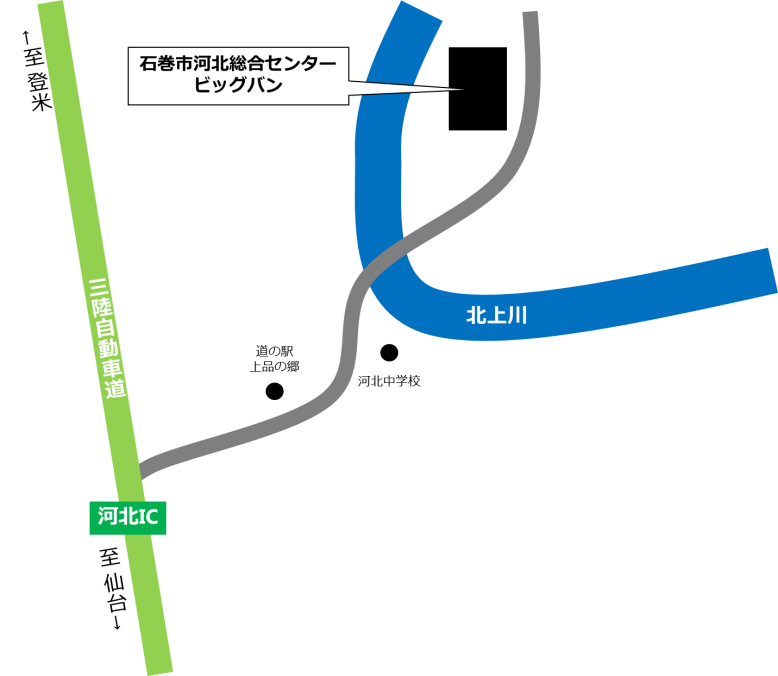 参加申込に関して
　・参加申込書（別紙）に必要事項記入の上、お申し込みください。
　　※詳細は別紙参加申込書参照ください。
お問い合わせ先
　一般社団法人　みやぎ連携復興センター 　中沢・髙橋・西舘あて
　　　　　 TEL: 022-748-4550　／ 　FAX : 022-748-4552　
　　　　　E-mail : renpuku@gmail.com